หน่วยการเรียนรู้ที่ ๘ การขึ้นและตกของดวงจันทร์
แผนผังหัวข้อหน่วยการเรียนรู้
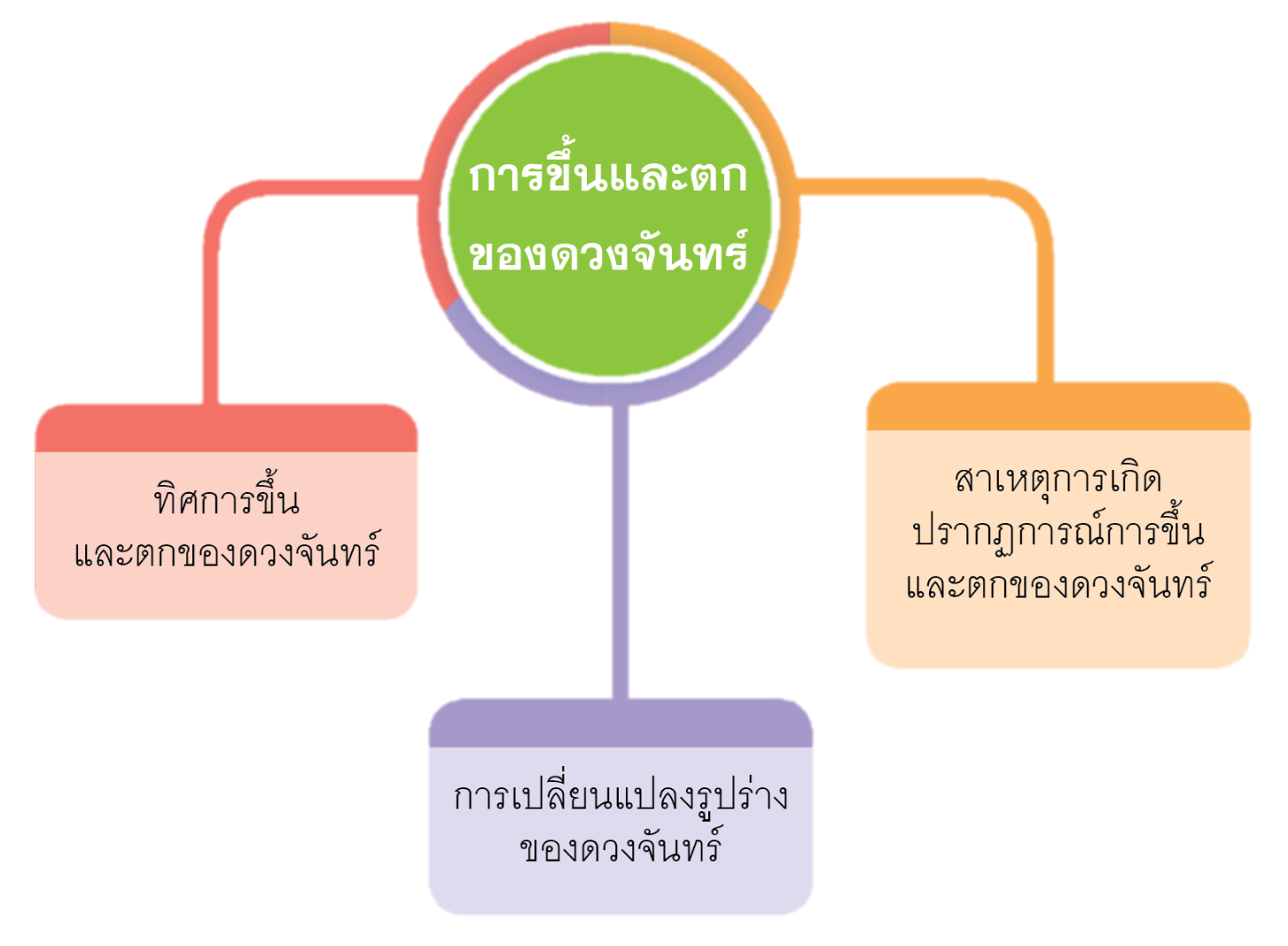 1
การขึ้นและตกของดวงจันทร์
๑.
ทิศการขึ้นและตกของดวงจันทร์
ในหนึ่งวันเราใช้ช่วงเวลากลางวันในการไปโรงเรียน ท่องเที่ยว 
ทำกิจกรรมต่าง ๆ และพักผ่อนเข้านอนอยู่บ้านในช่วงเวลากลางคืน 
ทั้งนี้เพราะกลางวันกับกลางคืนมีความแตกต่างกัน โดยเฉพาะอย่างยิ่ง 
ความสว่าง และสิ่งที่ปรากฏบนท้องฟ้าในเวลากลางวันจะเห็นดวงอาทิตย์ ชัดเจน เพราะมีขนาดใหญ่ มีความสว่างมาก ในขณะเดียวกันเวลากลางคืน จะพบดวงจันทร์ และดาวต่าง ๆ บนท้องฟ้า แต่เคยสังเกตหรือไม่ว่า 
ดวงจันทร์เริ่มปรากฏขึ้นที่บริเวณใดของท้องฟ้า และในช่วงเวลากลางคืนนั้น ดวงจันทร์คงอยู่กับที่หรือมีการเคลื่อนที่ไปในทิศทางใด รวมทั้งในแต่ละคืน ลักษณะของดวงจันทร์เหมือนหรือแตกต่างกันอย่างไร
2
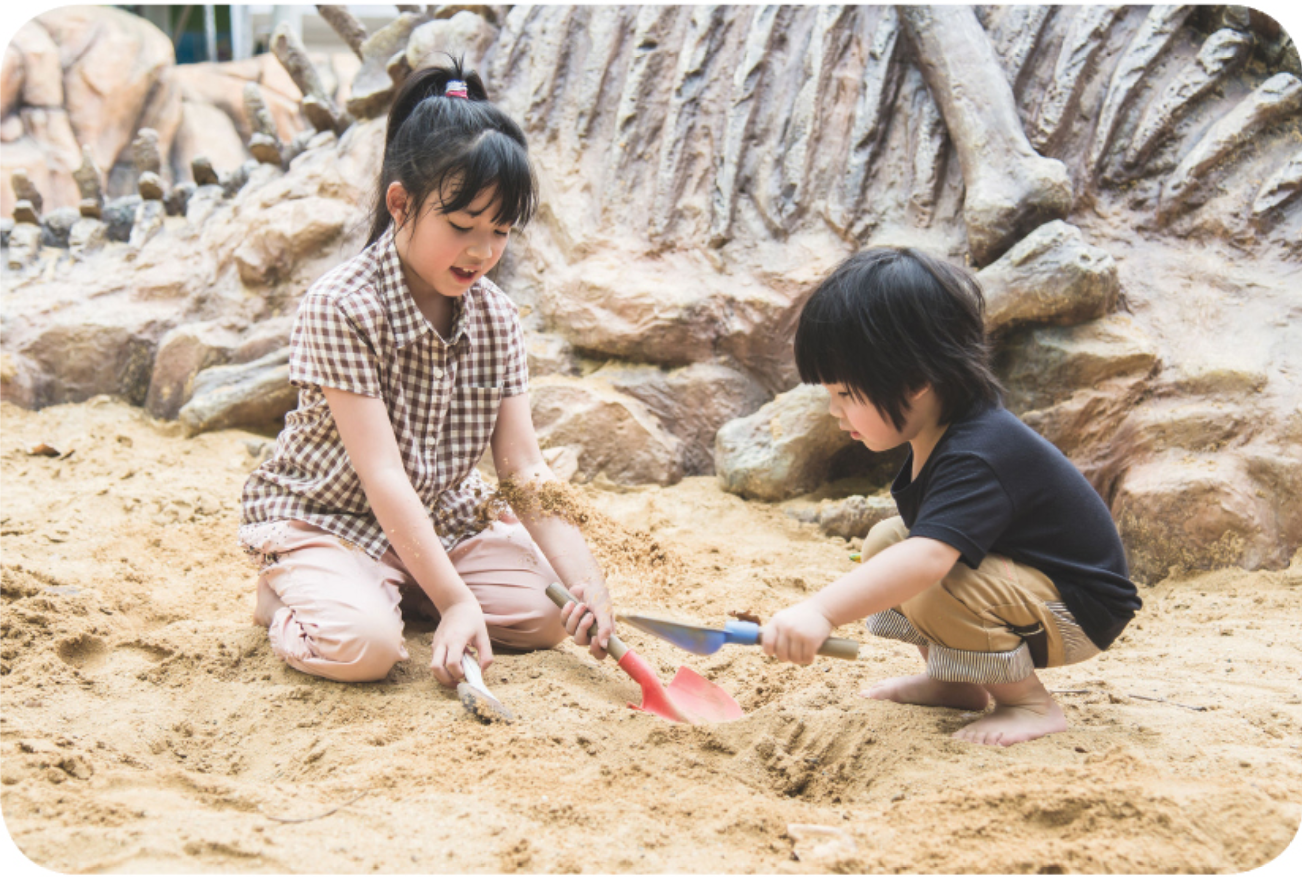 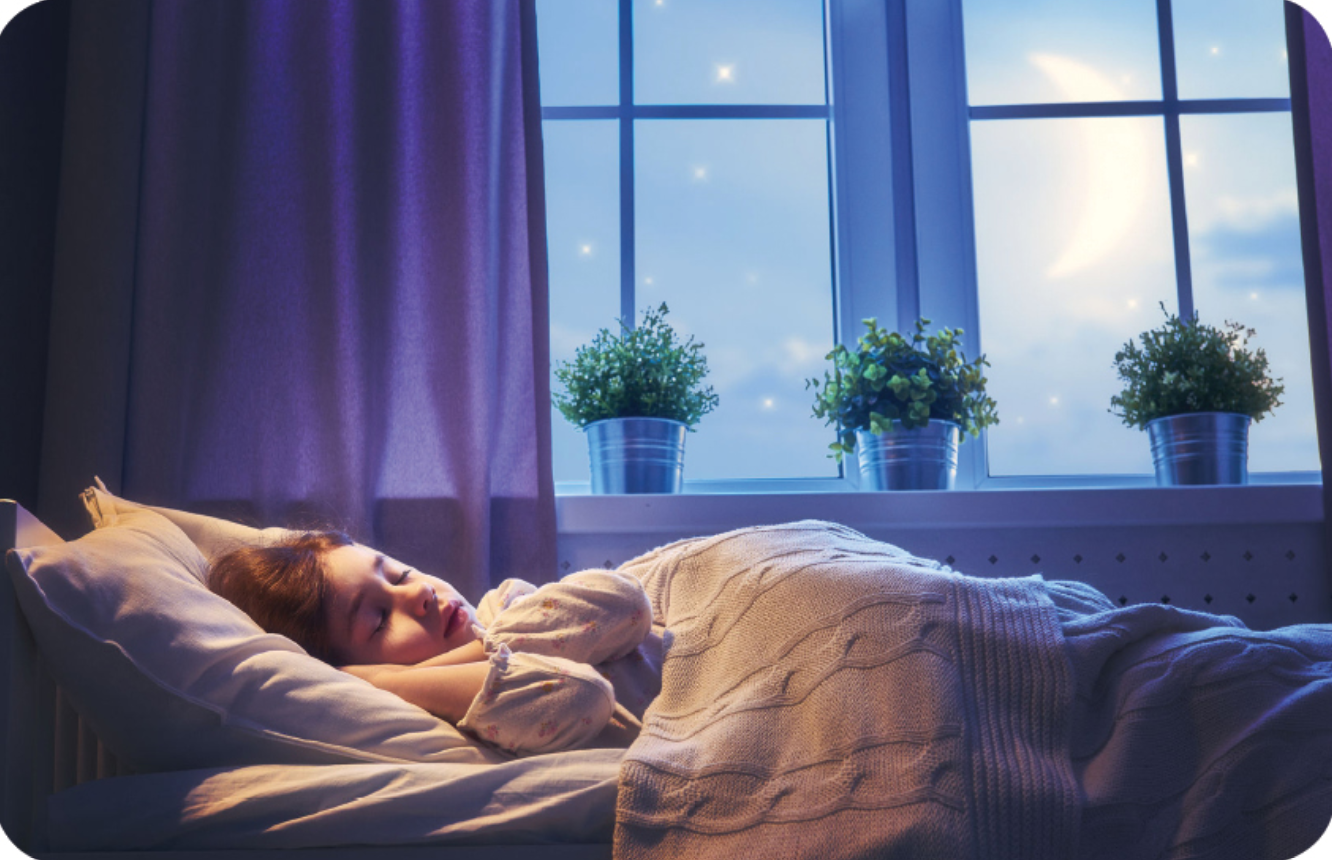 กิจกรรมในเวลากลางคืน
กิจกรรมในเวลากลางวัน
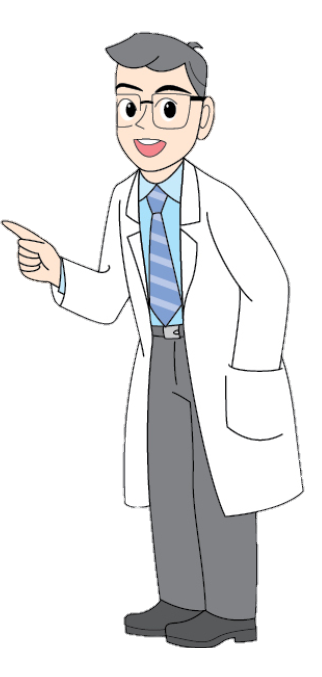 บนท้องฟ้าเวลากลางคืนเรามองเห็นดวงจันทร์ นักเรียนทราบหรือไม่ว่า ดวงจันทร์ขึ้นและตกทางทิศใด
3
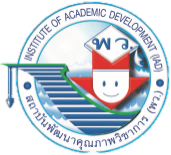 ป.๔
วิทยาศาสตร์และเทคโนโลยี
เราจะเห็นดวงจันทร์ปรากฏขึ้นจากขอบฟ้าทางด้านทิศตะวันออกและตกทางด้านทิศตะวันตก เหมือนกับ
การขึ้นและตกของดวงอาทิตย์
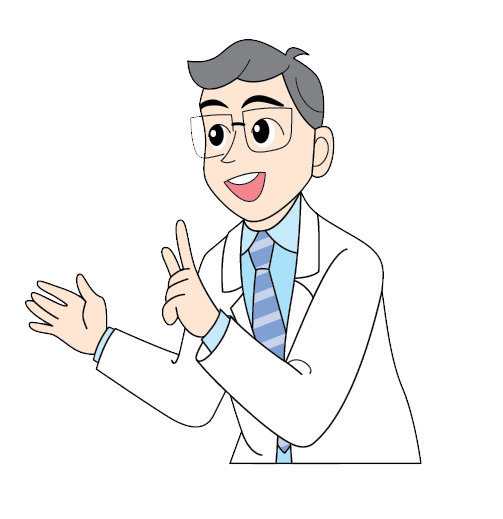 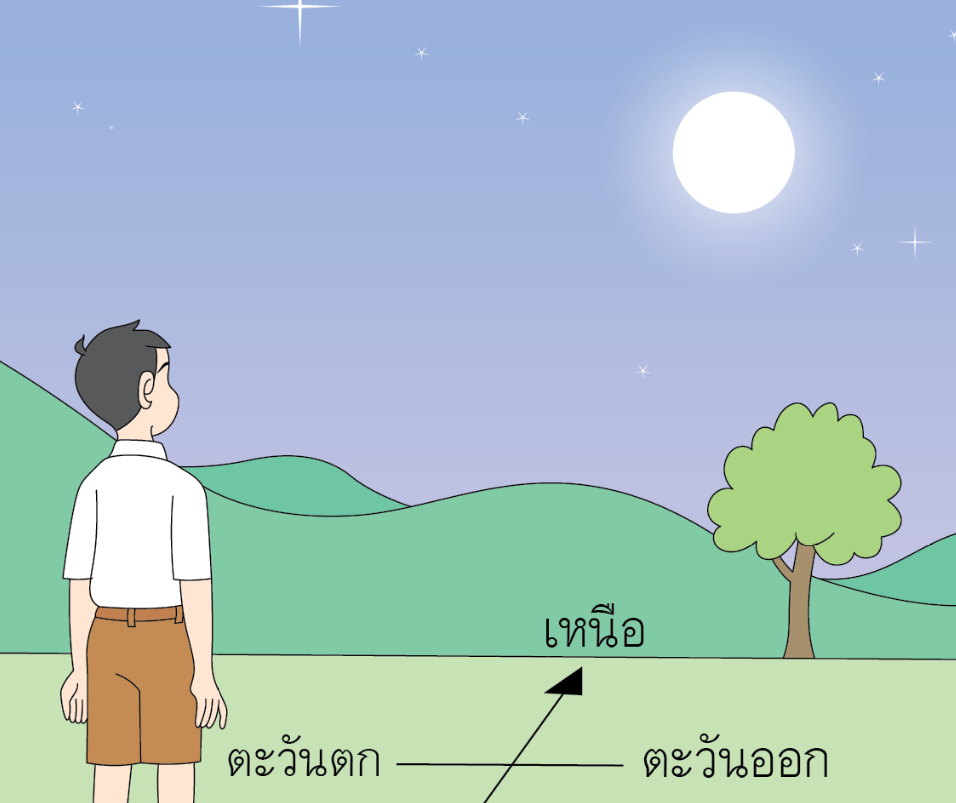 ๔
4
ใต้
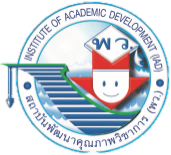 ป.๔
๒.
สาเหตุการเกิดปรากฏการณ์การขึ้นและตกของดวงจันทร์
วิทยาศาสตร์และเทคโนโลยี
นักเรียนได้สังเกตทิศการขึ้นและตกของดวงจันทร์มาแล้ว นักเรียน สงสัยหรือไม่ว่า เพราะเหตุใดเราจึงเห็นดวงจันทร์ขึ้นทางทิศตะวันออก 
และตกทางทิศตะวันตก
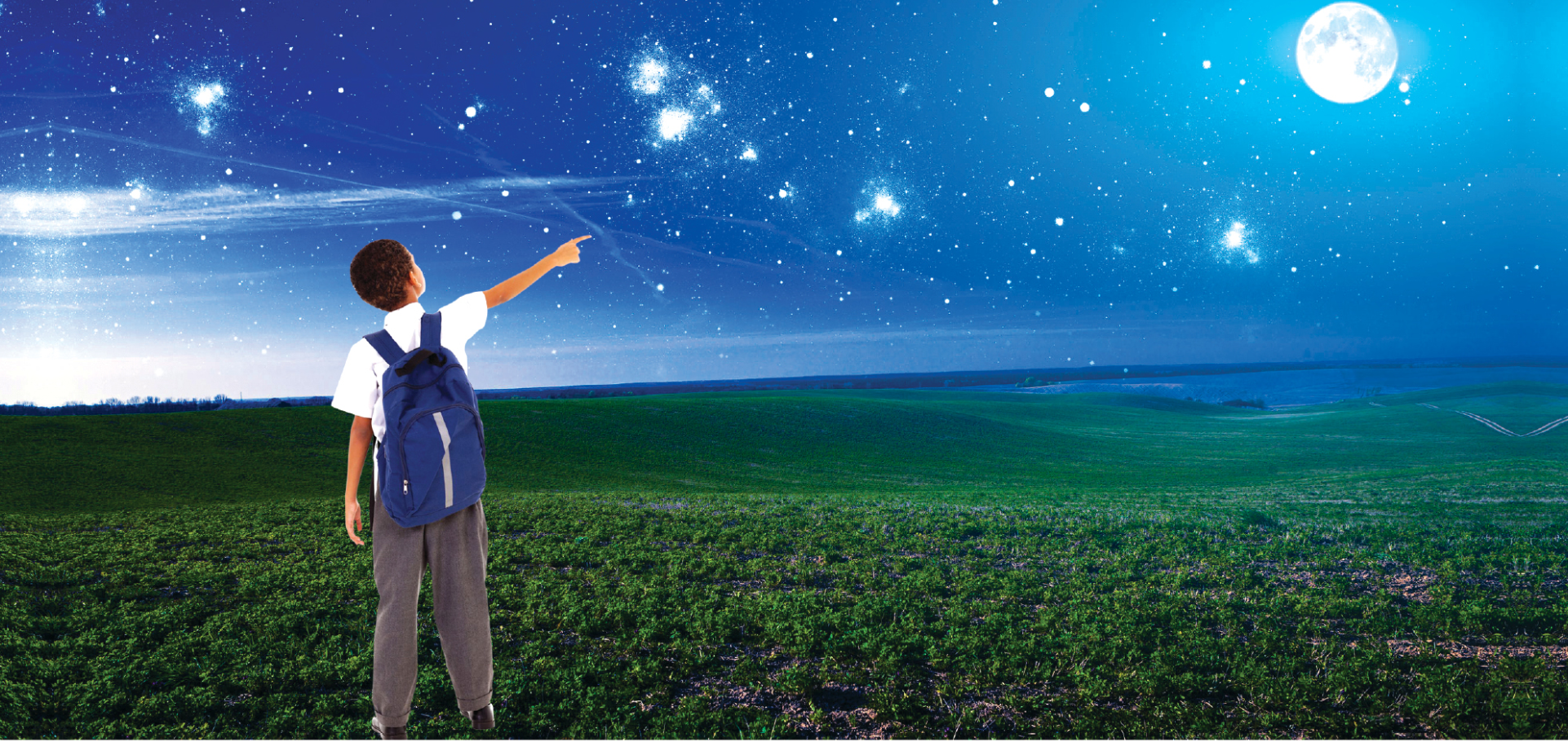 5
ดวงจันทร์บนท้องฟ้า
โลกและดวงจันทร์หมุนรอบตัวเองในทิศทวนเข็มนาฬิกา หรือ จากทิศตะวันตกไปทิศตะวันออก ขณะที่ดวงจันทร์หมุนรอบตัวเอง 
ก็เคลื่อนที่รอบโลกจากทิศตะวันตกไปทิศตะวันออกด้วยเช่นกัน 
ซึ่งการเคลื่อนที่ของดวงจันทร์รอบโลก เรียกว่า การโคจร
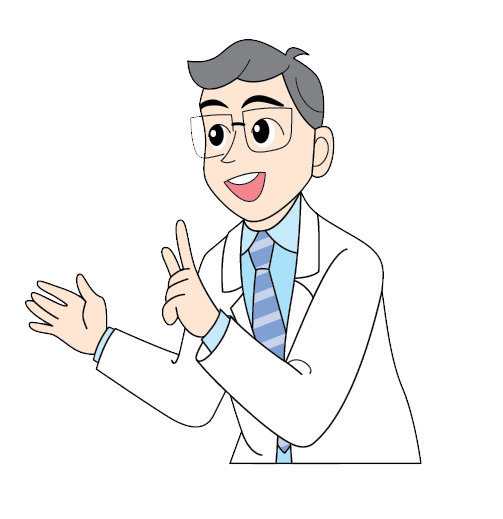 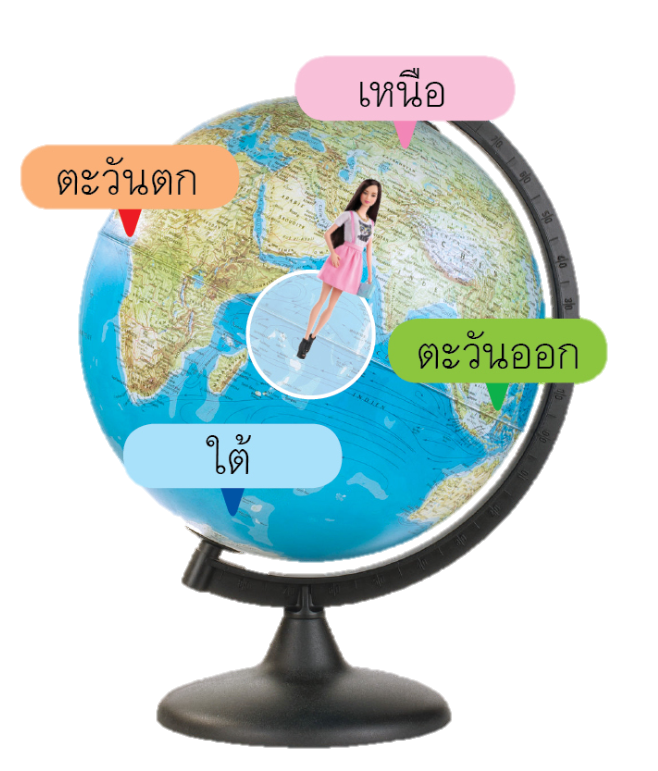 6
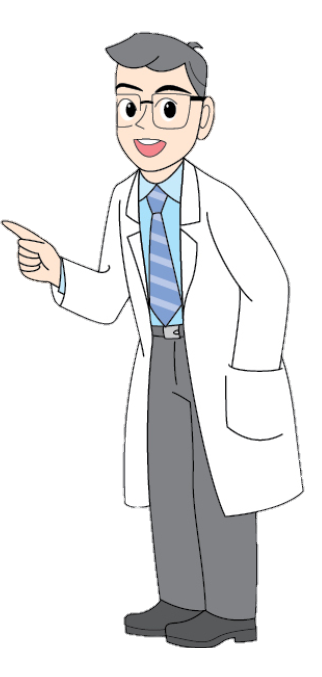 การหมุนรอบตัวเองของโลกจากทิศตะวันตก 
ไปทิศตะวันออกในทิศทวนเข็มนาฬิกา ทำให้ 
มองเห็นดวงจันทร์ปรากฏขึ้นทางทิศตะวันออก 
และตกทางทิศตะวันตก
ดวงจันทร์โคจรรอบโลก ขณะเดียวกันโลกก็หมุนรอบตัวเองจากทิศตะวันตกไปทิศตะวันออกหรือทิศทวนเข็มนาฬิกา ซึ่งการหมุนรอบตัวเองของโลกใช้เวลาประมาณ ๑ วัน จึงทำให้
คนบนโลกมองเห็นดวงจันทร์ปรากฏขึ้นอยู่บนท้องฟ้าทางทิศตะวันออกและเห็นดวงจันทร์ตก
ทางท้องฟ้าทิศตะวันตก หมุนเวียนซ้ำ ๆ กันทุกวัน
7
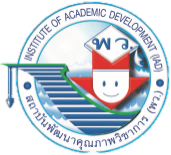 ป.๔
๓.
การเปลี่ยนแปลงรูปร่างของดวงจันทร์
วิทยาศาสตร์และเทคโนโลยี
เวลากลางคืนเรามองเห็นดวงจันทร์และดวงดาวต่าง ๆ มากมาย นักเรียนช่วยกันตอบว่า เคยเห็นดวงจันทร์บนท้องฟ้าลักษณะใดบ้าง
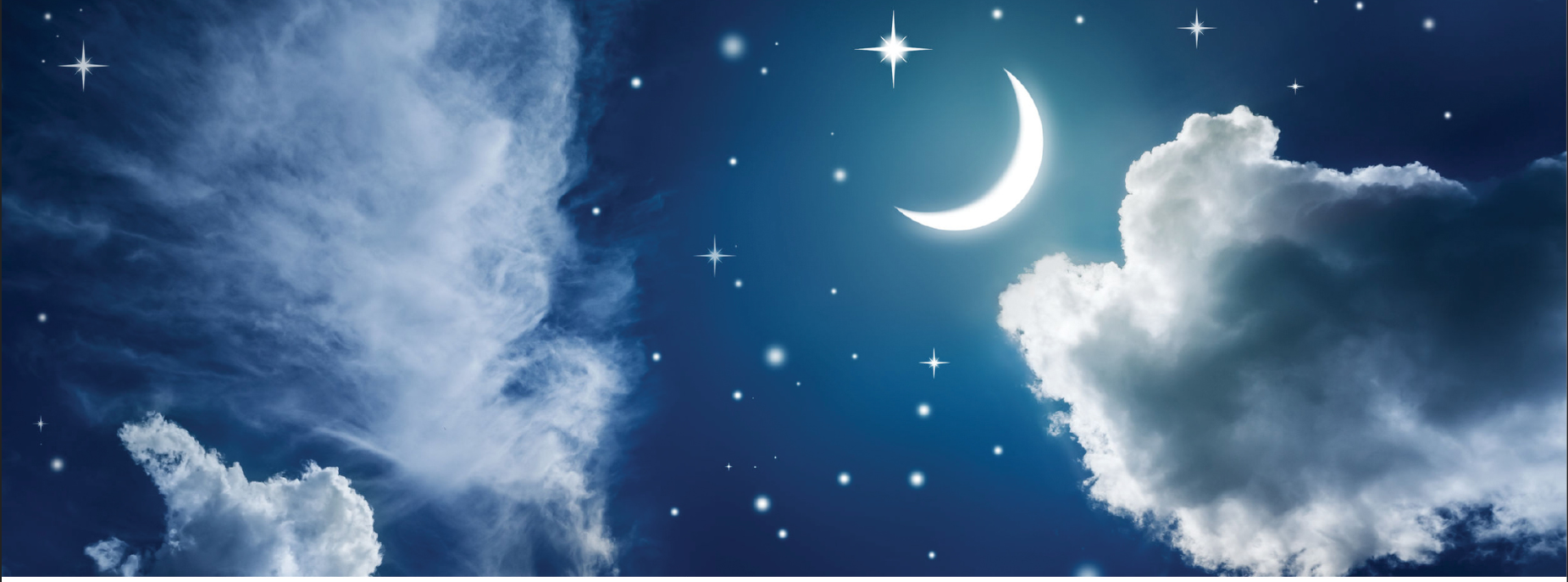 รูปร่างของดวงจันทร์ที่ปรากฏบนท้องฟ้า
8
คนบนโลกมองเห็นดวงจันทร์ เพราะดวงจันทร์ 
ได้รับแสงสะท้อนจากดวงอาทิตย์ รูปร่างของดวงจันทร์ ที่มองเห็นบนท้องฟ้าแตกต่างกันไปในแต่ละคืน 
บางคืนเห็นเป็นเสี้ยว บางคืนเห็นครึ่งดวง บางคืน 
เห็นเต็มดวง บางคืนไม่เห็นดวงจันทร์ โดยการ เปลี่ยนแปลงรูปร่างของดวงจันทร์จะค่อย ๆ เกิดขึ้นและจะหมุนเวียนซ้ำ ๆ กันทุกเดือน
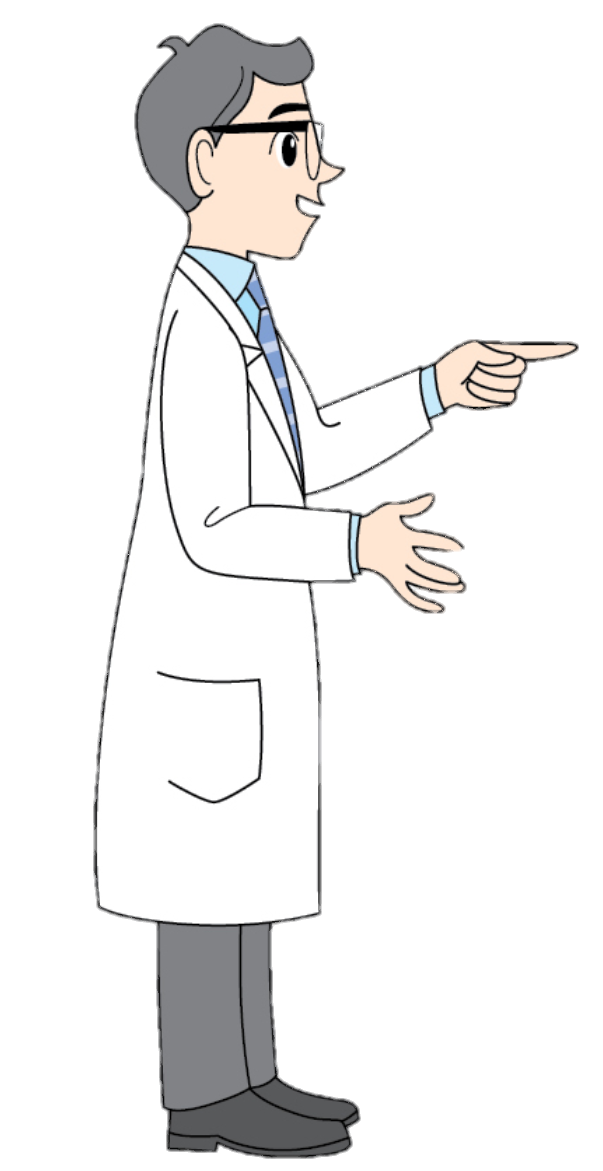 9
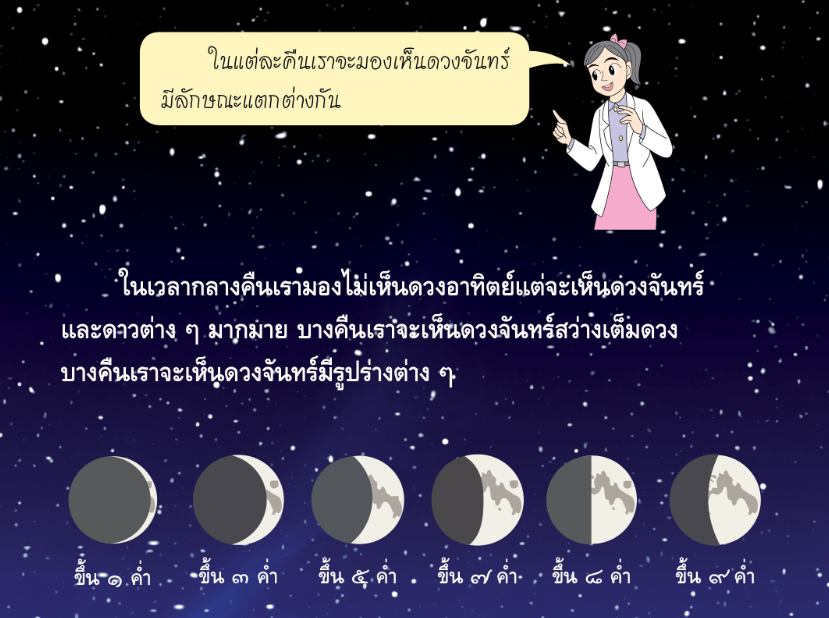 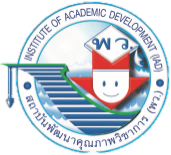 ป.๔
วิทยาศาสตร์และเทคโนโลยี
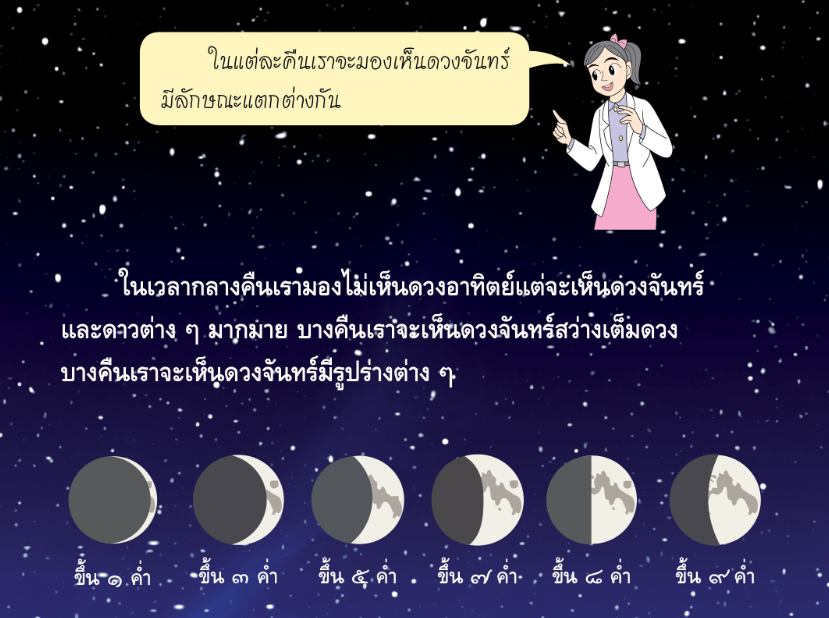 10
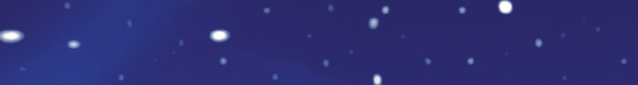 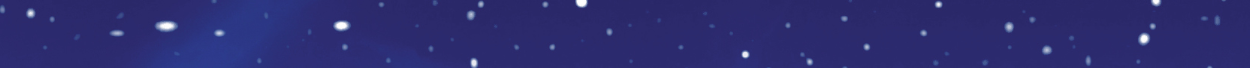 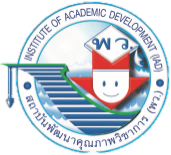 ป.๔
วิทยาศาสตร์และเทคโนโลยี
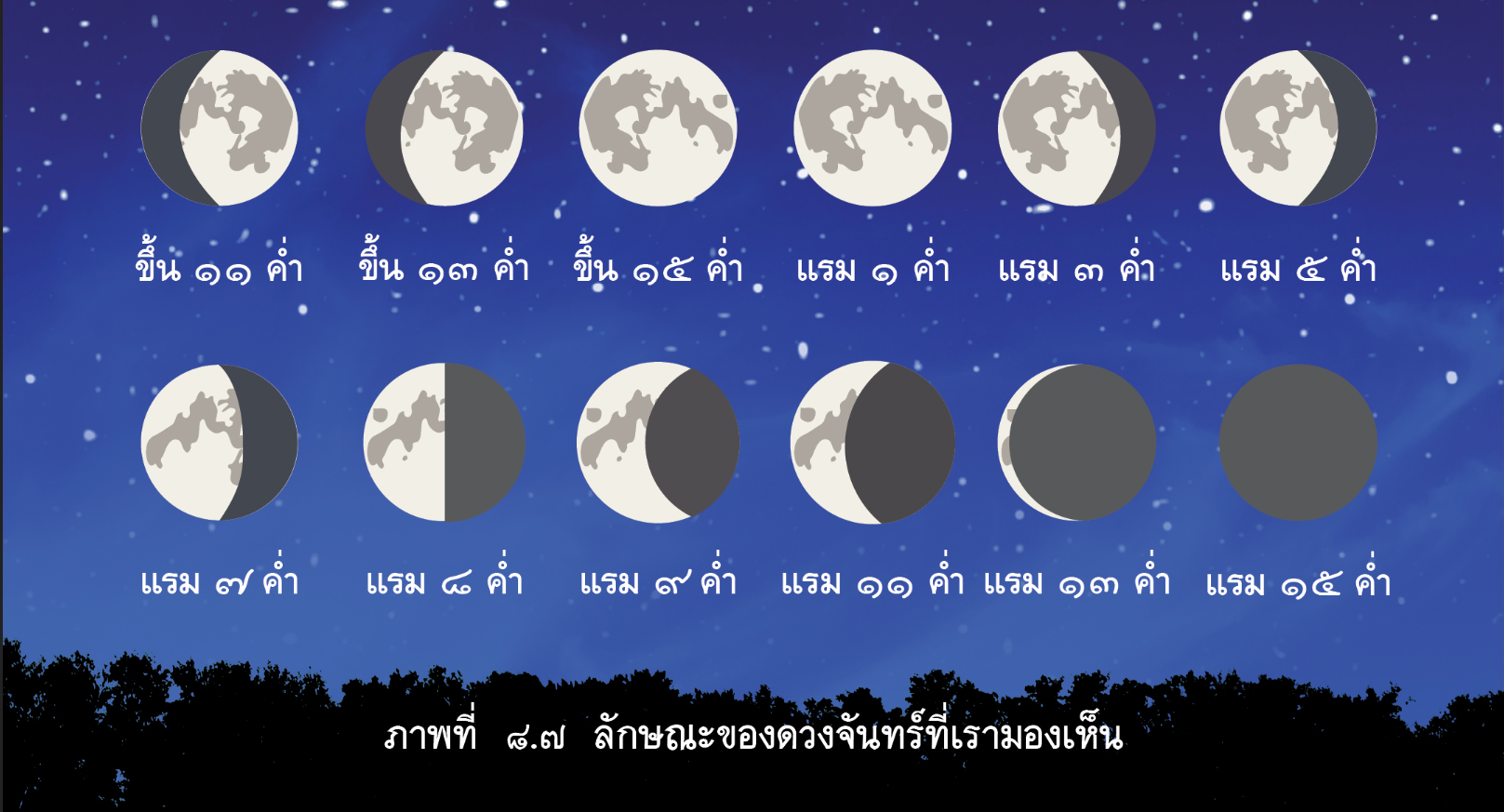 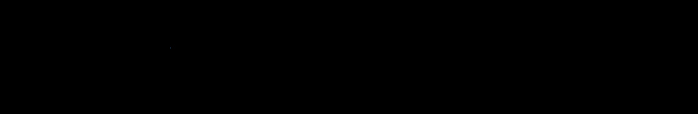 ลักษณะของดวงจันทร์ที่เรามองเห็น
11
แบบสอบปรนัยเพื่อพัฒนาทักษะกระบวนการทางวิทยาศาสตร์
หน่วยการเรียนรู้ที่ ๘ การขึ้นและตกของดวงจันทร์
๑. ดวงจันทร์ขึ้นและตกทางฝั่งขอบฟ้าในด้านใด
ขึ้นทางฝั่งตะวันตก ตกทางฝั่งตะวันออก
๑
๒
ขึ้นทางฝั่งตะวันออก ตกทางฝั่งตะวันตก
๒
ขึ้นทางฝั่งเหนือ ตกทางฝั่งใต้
๓
ขึ้นทางฝั่งใต้ ตกทางฝั่งเหนือ
๔
เฉลย      เหตุผล ดวงจันทร์จะขึ้นทาง
ฝั่งตะวันออก ตกทางฝั่งตะวันตก เหมือนกับ
ดวงอาทิตย์
๒
๒. ข้อใดกล่าวถูกต้อง
๒
โลกและดวงจันทร์หมุนรอบตัวเองในทิศตามเข็มนาฬิกา
๑
เรามองเห็นดวงจันทร์และดวงอาทิตย์ขึ้นทางขอบฟ้าเดียวกัน
๒
ขณะที่ดวงจันทร์โคจรรอบโลก โลกก็โคจรรอบดวงจันทร์เช่นกัน
๓
การหมุนรอบตัวเองของโลกมีทิศเดียวกับการขึ้นตกของดวงจันทร์
๔
เฉลย	เหตุผล เราจะมองเห็นดวงจันทร์และดวงอาทิตย์ขึ้นทาง
ขอบฟ้าเดียวกัน คือ ขึ้นทางขอบฟ้าฝั่งตะวันออก
ส่วน 		โลกและดวงจันทร์หมุนรอบตัวเองในทิศทวนเข็มนาฬิกา
 		ขณะที่ดวงจันทร์โคจรรอบโลก โลกก็หมุนรอบตัวเองเช่นกัน
		การหมุนรอบตัวเองของโลกมีทิศตรงข้ามกับการขึ้นตกของ
		ดวงจันทร์
๒
๑
๓
๔
๓. เพราะเหตุใดเราจึงเห็นการขึ้นตกของดวงจันทร์ทางฝั่งเดิมเสมอ
โลกโคจรรอบดวงจันทร์
๑
๓
ดวงอาทิตย์โคจรรอบโลก
๒
การหมุนรอบตัวเองของโลก
๓
การหมุนรอบตัวเองของดวงจันทร์
๔
เฉลย	เหตุผล การที่เราเห็นดวงจันทร์ขึ้นทาง
ฝั่งตะวันออก และตกทางฝั่งตะวันตก เพราะโลก
หมุนรอบตัวเองจากทิศตะวันตกไปทิศตะวันออก
ในทิศทวนเข็มนาฬิกา
๓
๔. ทำไมคนบนโลกถึงมองเห็นดวงจันทร์
เพราะโลกโคจรรอบดวงจันทร์
๑
เพราะดวงจันทร์มีแสงสว่างในตัวเอง
๒
เพราะดวงจันทร์ได้รับแสงสะท้อนจากโลก
๓
๔
เพราะดวงจันทร์ได้รับแสงสะท้อนจากดวงอาทิตย์
๔
เฉลย      เหตุผล การที่คนบนโลกมองเห็น
ดวงจันทร์ เพราะดวงจันทร์ได้รับแสงสะท้อน
จากดวงอาทิตย์
๔
สังเกตภาพ ใช้ตอบคำถามข้อ ๕-๖
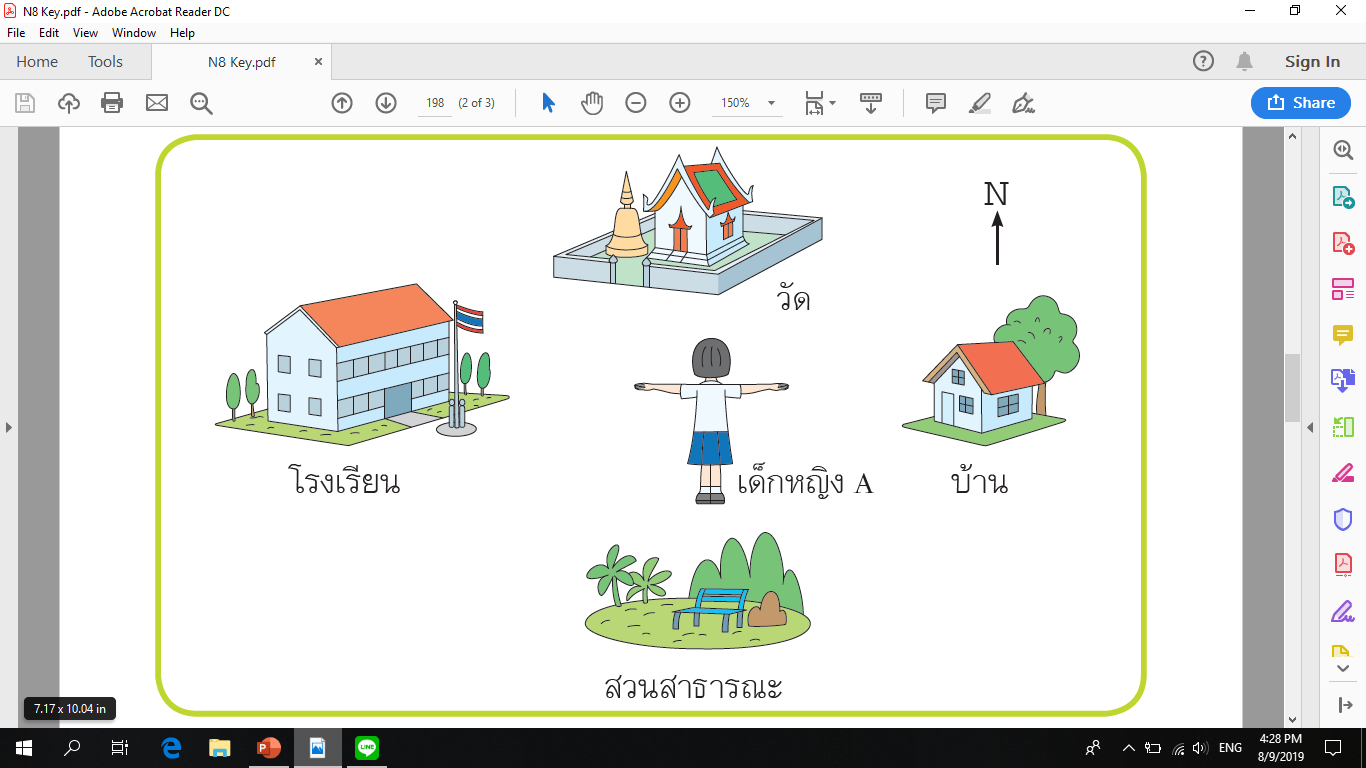 วัด
๑
บ้าน
๒
๕. ถ้าสังเกตเห็นดวงจันทร์ขึ้นทางหลังบ้าน 
   	เด็กหญิง A จะเห็นดวงจันทร์ตกทางฝั่งใด
โรงเรียน
๓
สวนสาธารณะ
๔
เฉลย      เหตุผล เราจะ
เห็นดวงจันทร์ปรากฏขึ้นจาก
ขอบฟ้าทางฝั่งตะวันออก (บ้าน)
และตกทางฝั่งตะวันตก (โรงเรียน)
๓
๓
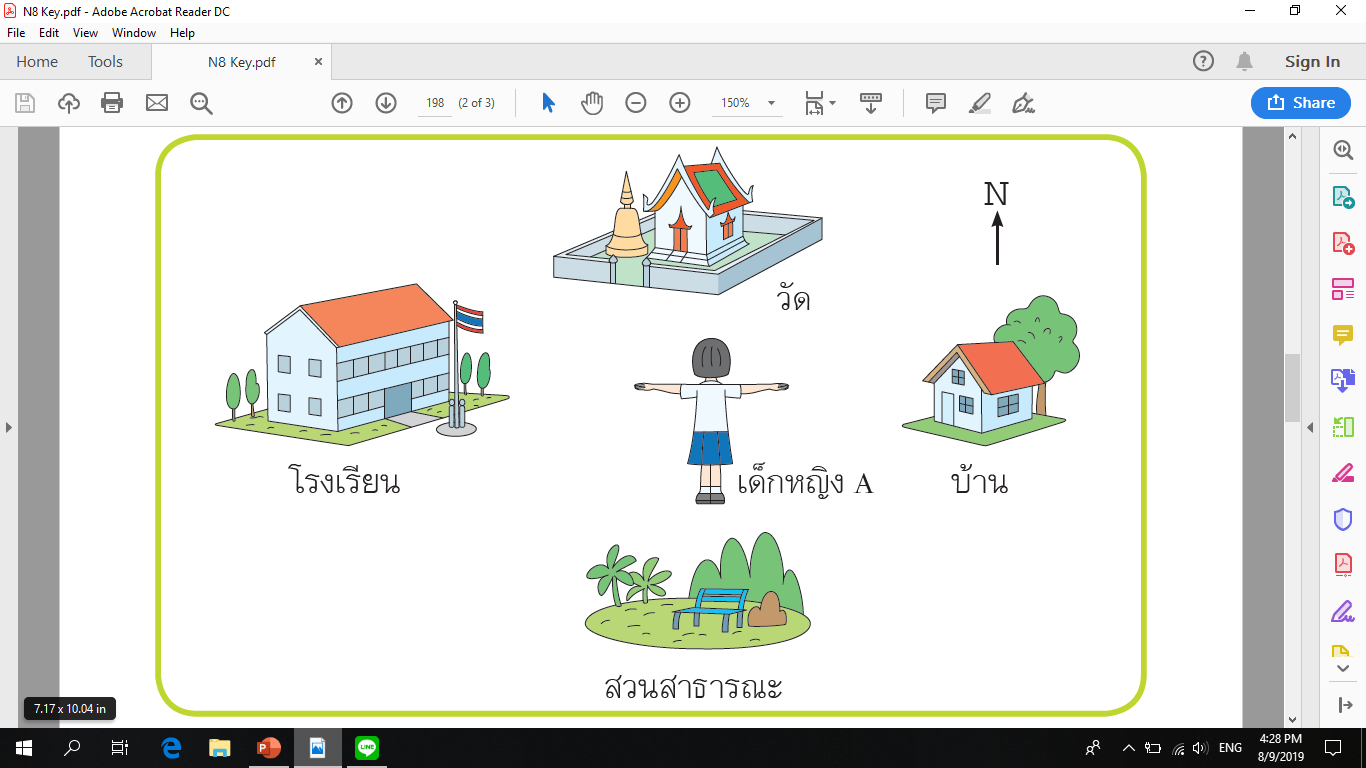 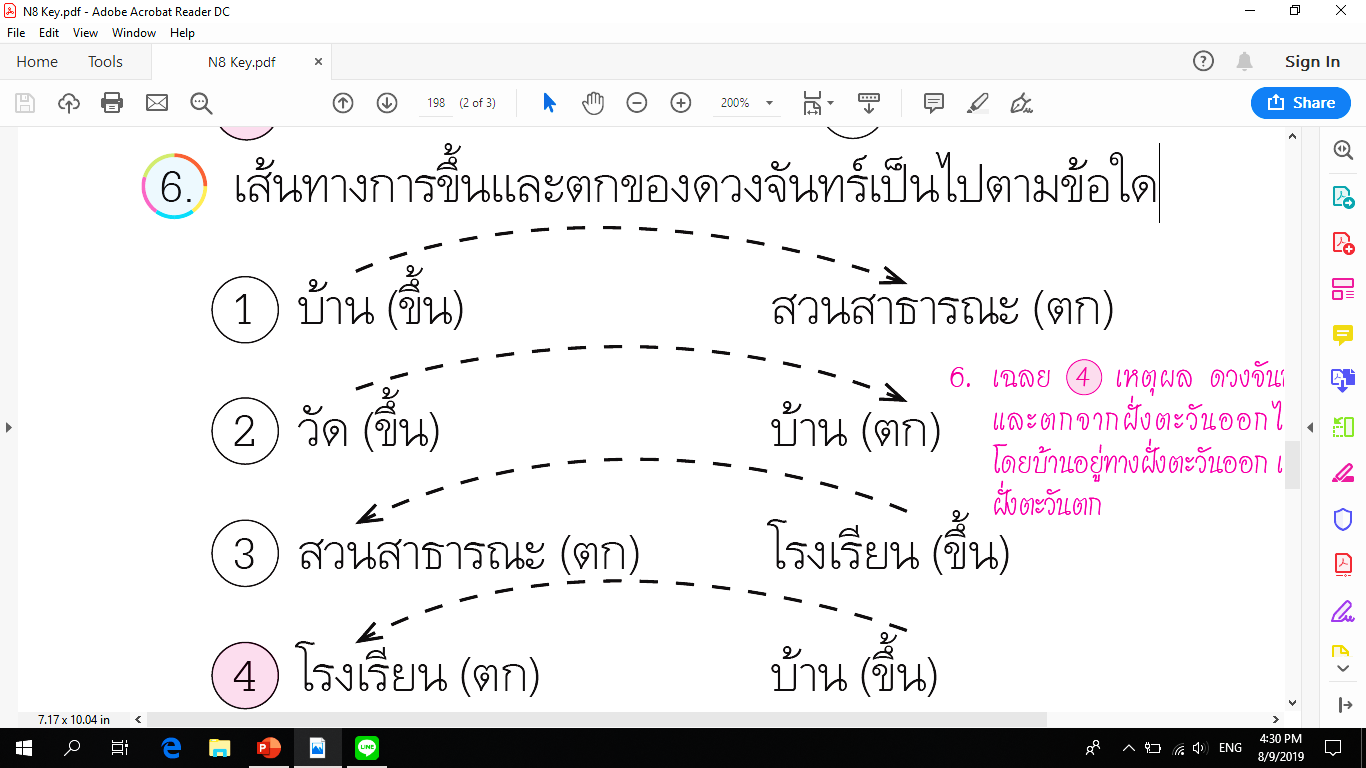 ๑
๖. เส้นทางการขึ้นและตกของดวงจันทร์เป็นไปตามข้อใด
๒
๓
เฉลย      เหตุผล ดวงจันทร์มีเส้นทาง
การขึ้นและตกจากฝั่งตะวันออกไปยัง
ฝั่งตะวันตก โดยบ้านอยู่ทางฝั่งตะวันออก
และโรงเรียนอยู่ทางฝั่งตะวันตก
๔
๔
๔
สังเกตภาพ ใช้ตอบคำถามข้อ ๗-๘
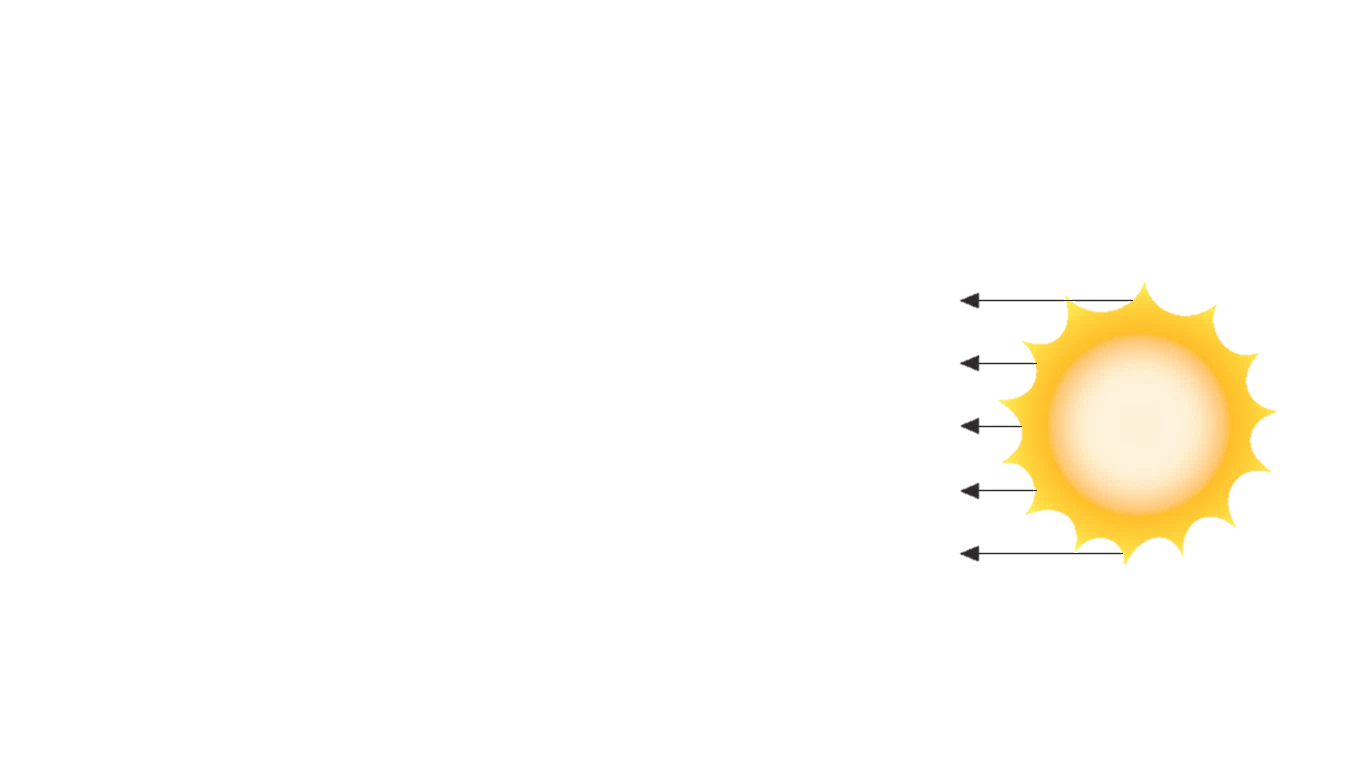 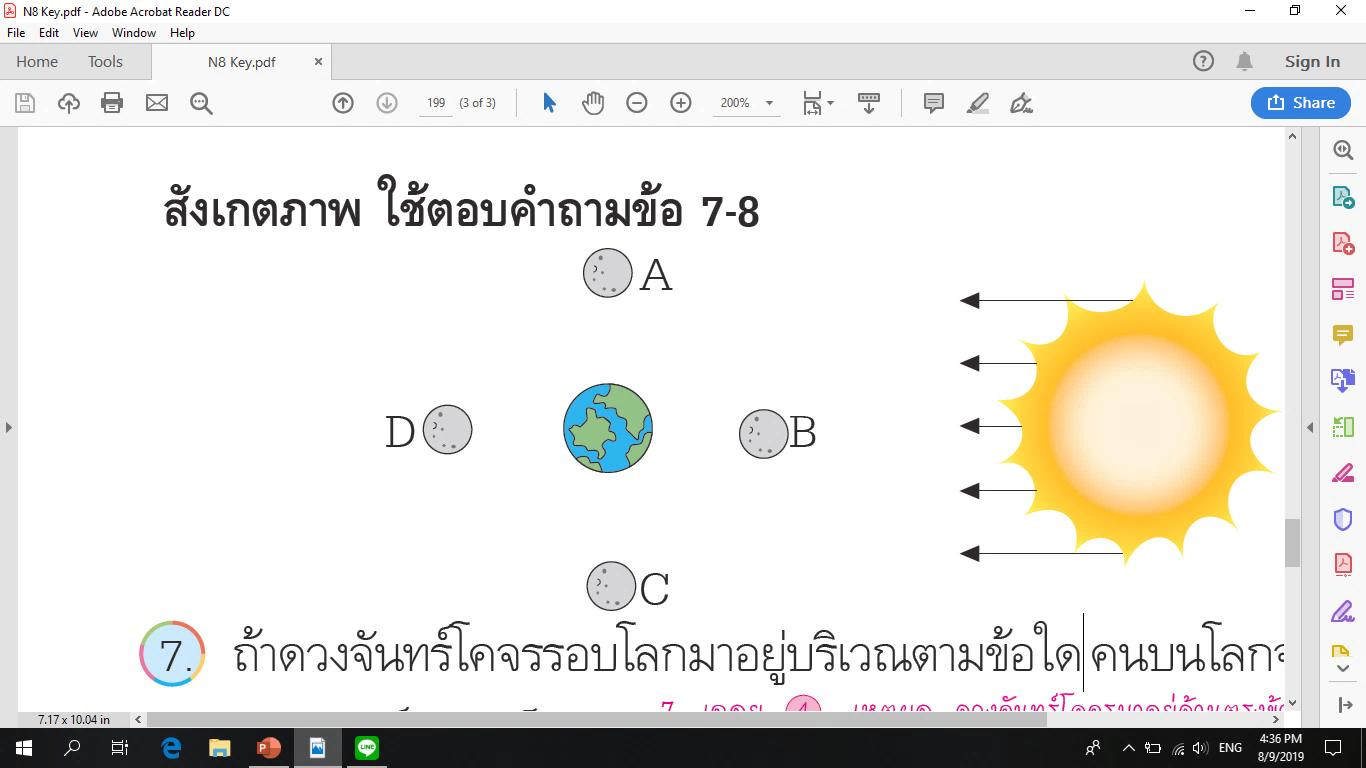 บริเวณ A
๑
บริเวณ B
๒
๗. ถ้าดวงจันทร์โคจรรอบโลกมาอยู่บริเวณตามข้อใด 
   	คนบนโลกจะมองเห็นดวงจันทร์สว่างเต็มดวง
บริเวณ C
๓
บริเวณ D
๔
เฉลย      เหตุผล ดวงจันทร์โคจรมาอยู่ด้านตรงข้ามกับดวงอาทิตย์ ดวงจันทร์หันด้านที่ได้รับแสงอาทิตย์เข้าหาโลก ทำให้เรามองเห็นดวงจันทร์สว่างเต็มดวง
๔
๔
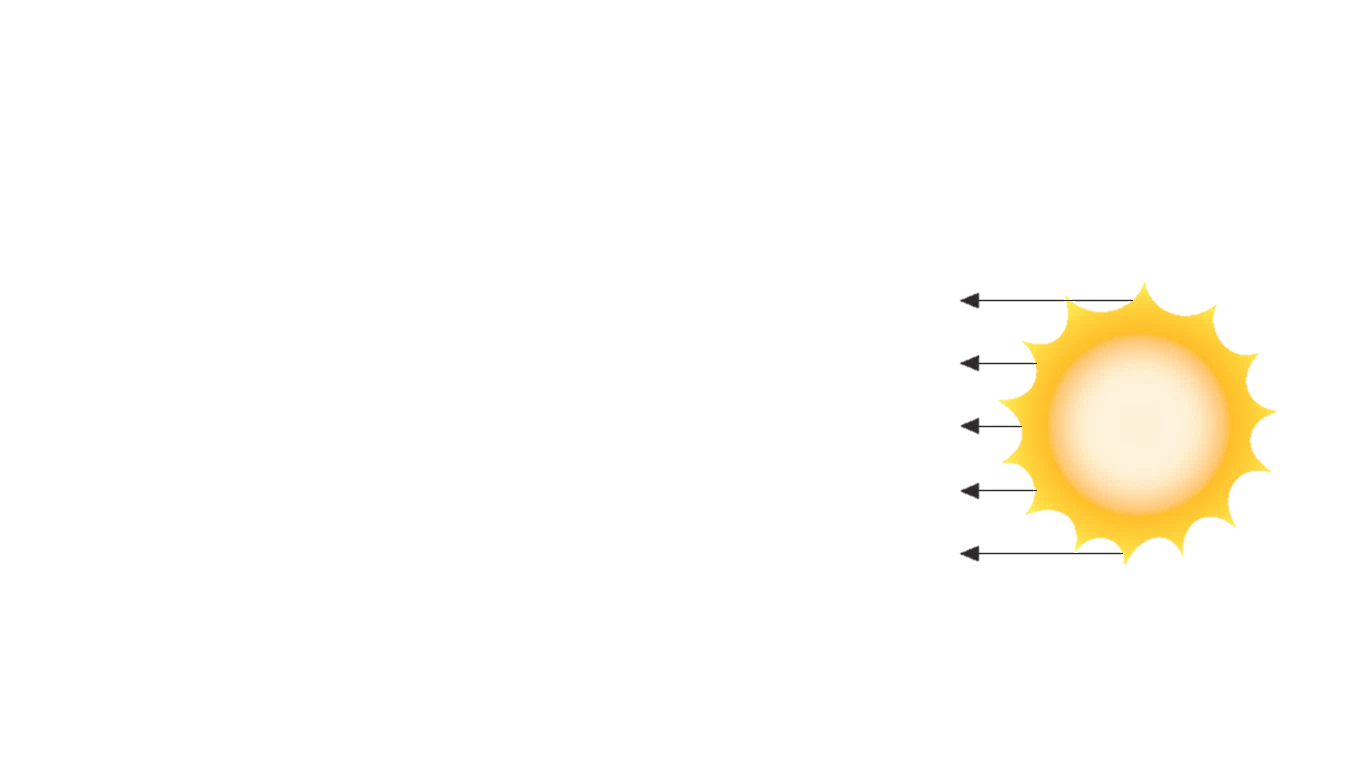 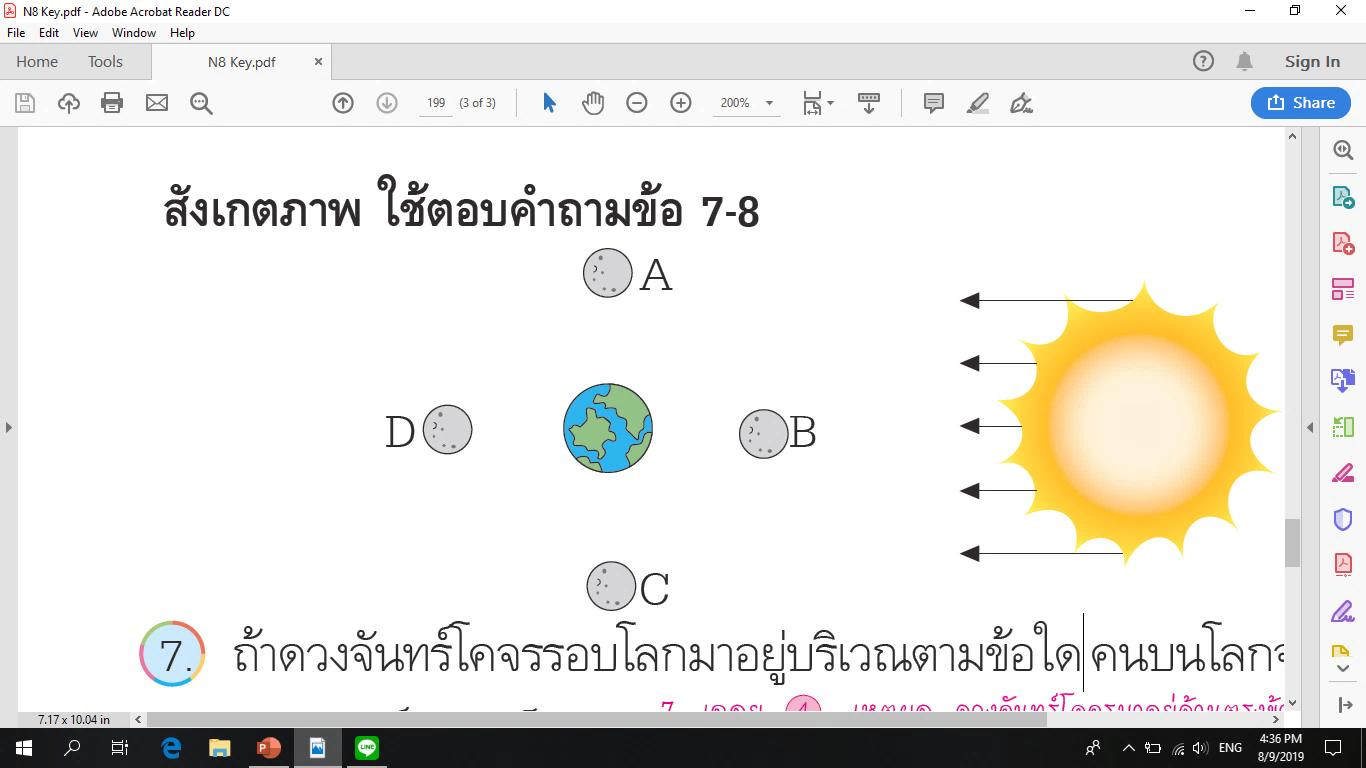 ๘. ถ้าดวงจันทร์โคจรรอบโลกมาอยู่ตำแหน่ง A 
   คนบนโลกจะมองเห็นดวงจันทร์มีลักษณะตามข้อใด
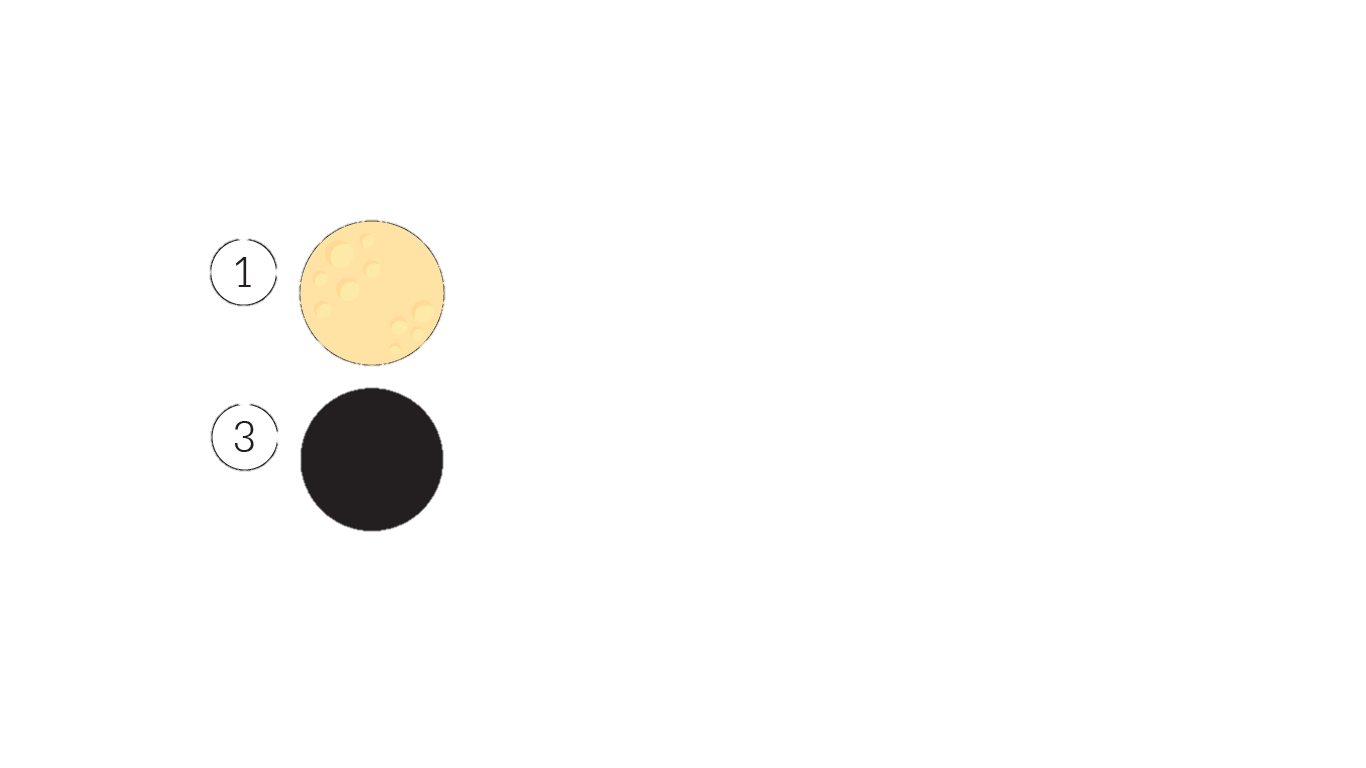 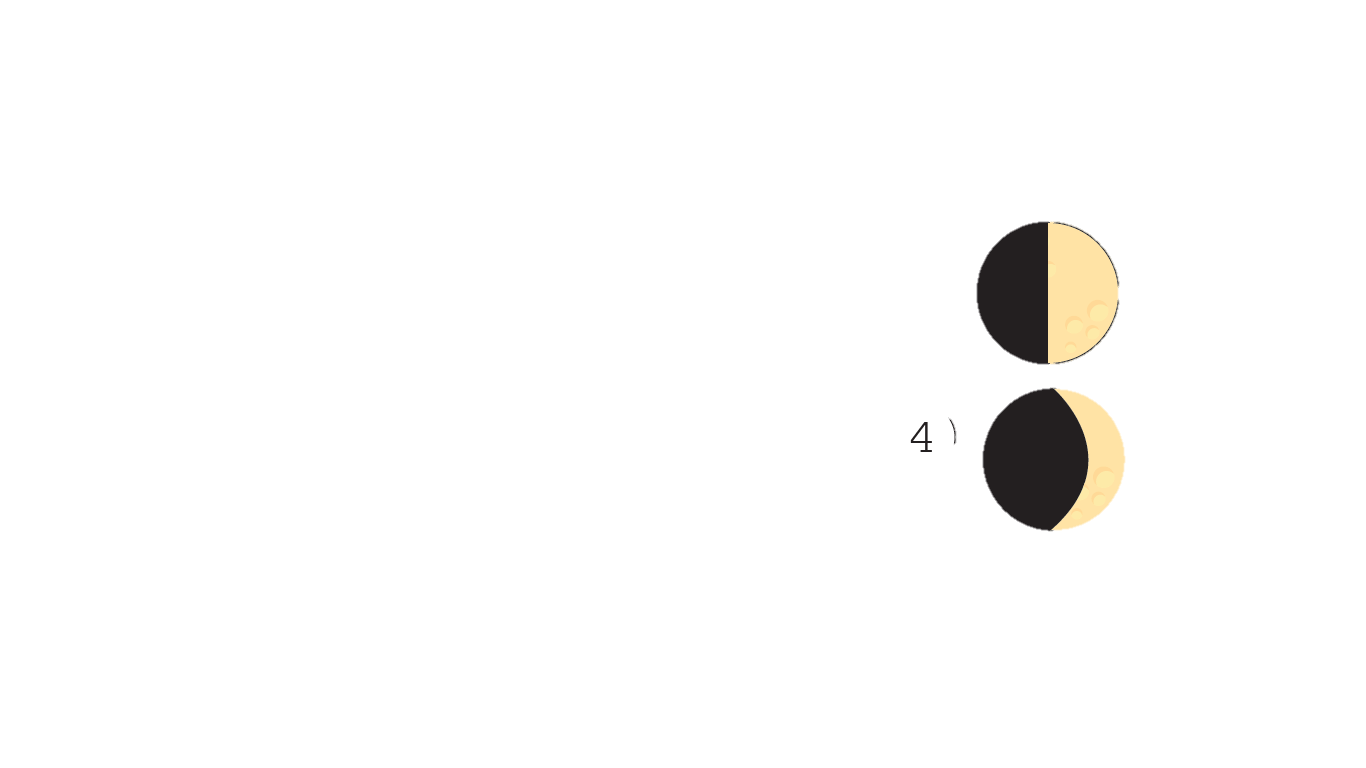 ๒
๒
๑
เฉลย	เหตุผล ถ้าดวงจันทร์โคจรมาอยู่ใน
ตำแหน่ง      ซึ่งเป็นตำแหน่งมุมฉากระหว่าง
โลกกับดวงอาทิตย์ ทำให้เรามองเห็นด้านสว่าง
และด้านมืดของดวงจันทร์มีขนาดเท่ากัน
๒
A
๓
๔
๑๐. ข้อใดไม่ใช่ลักษณะรูปร่างของดวงจันทร์
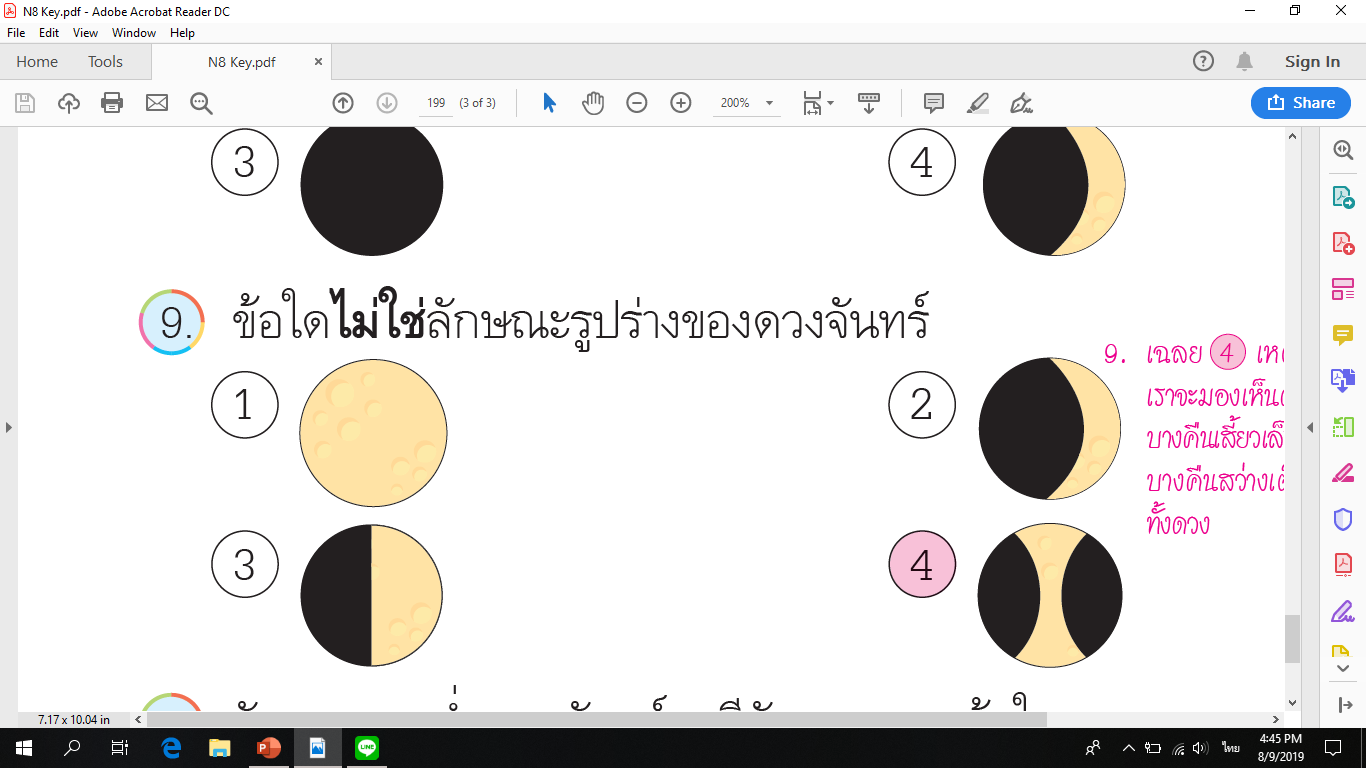 ๑
๒
๓
๔
๔
เฉลย      เหตุผล ในแต่ละคืนเราจะมองเห็นดวงจันทร์เป็นเสี้ยว
บางคืนเสี้ยวเล็ก บางคืนเสี้ยวใหญ่ บางคืนสว่างเต็มดวง บางคืนมืด
ทั้งดวง
๔
๑๐. วันแรม ๑๕ คํ่า ดวงจันทร์จะมีลักษณะตามข้อใด
เป็นเสี้ยว
๑
ครึ่งดวง
๒
สว่างเต็มดวง
๓
๔
มองไม่เห็นดวงจันทร์
๔
เฉลย      เหตุผล วันแรม ๑๕ คํ่า ดวงจันทร์โคจรอยู่ระหว่างโลกกับดวงอาทิตย์ ดวงจันทร์จะหันแต่ทางด้านมืดให้โลก ดวงจันทร์ปรากฏบนท้องฟ้าในตำแหน่ง
ใกล้กับดวงอาทิตย์ ทำให้เรามองไม่เห็นดวงจันทร์
๔